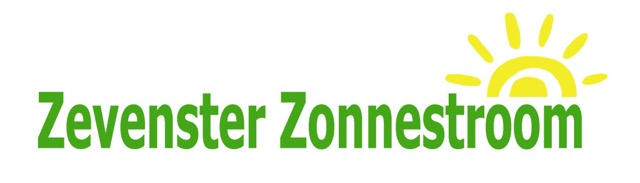 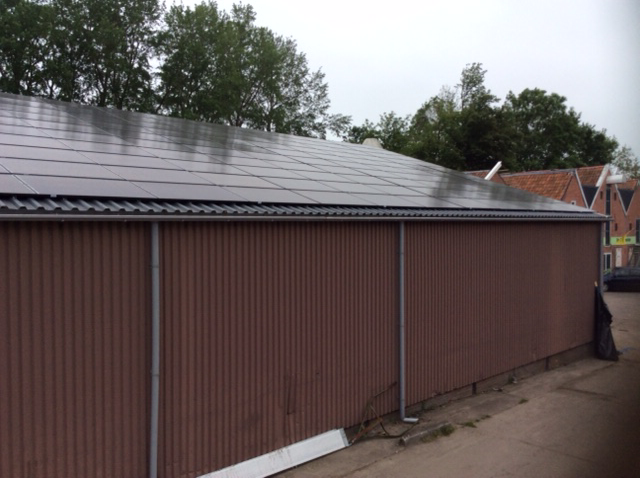 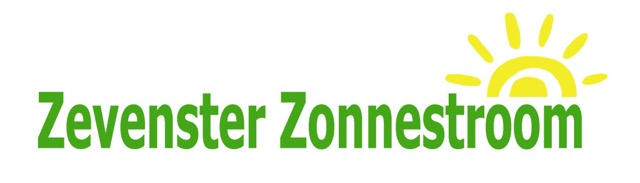 programma 3e Algemene Ledenvergadering 

Opening
Mededelingen vanuit het bestuur (nieuw lid/automatische incasso donateursgelden)
Terugblik over het eerste productiejaar/ verwerking afrekeningen Qurrent
Jaarrapport 2016
Verslag kascommissie
Hoe verder?
Presentatie Zevenster Windstroom
Eventuele nagekomen punten
Rondvraag en afsluiting
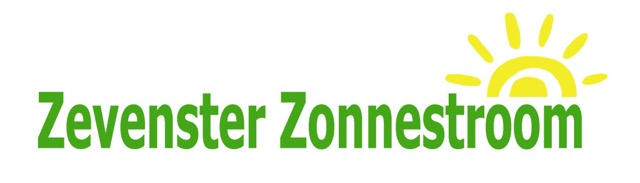 Bestuur:

- voorzitter: Reint Brondijk 
- secretaris: Fennie de Boer
- penningmeester: Bauke Johan Zijlstra

- lid: Klaas Jansen ...... tenminste als u dit goed vindt
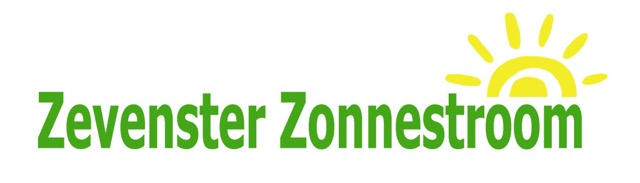 Bestuur:
4-jaar zitting
Voorstel voor rooster van aftreden (terstond herkiesbaar)

- Reint Brondijk                 01-06-2018
- Bauke Johan Zijlstra       01-06-2019
- Fennie de Boer               01-06-2020
- Klaas Jansen                  01-06-2021
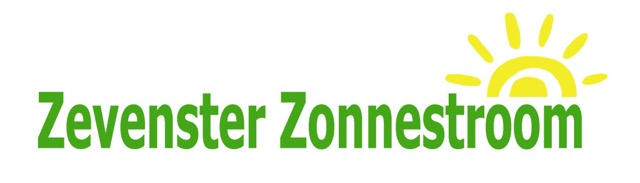 Automatische incasso jaarlijkse donateursgelden per juni 2017

Hebben we nog nieuwe ideeën voor meer donateurs?  € 15,00 per jaar.
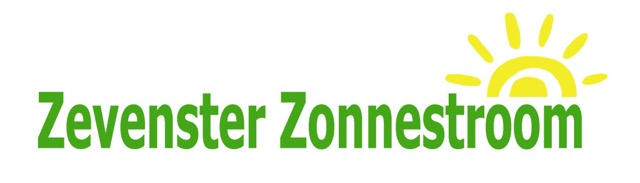 Terugblik - algemeen (Gloed, Garnwerd en Lopec, Loppersum)

Productiecijfers van onze coöperatie jaar 1:
- juni 2016/mei 2017
- opstart juni / nov 30 extra
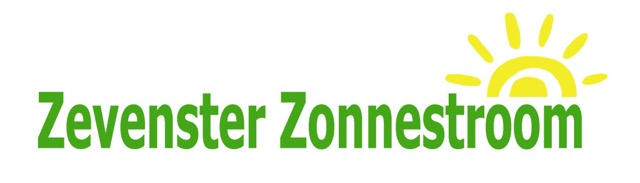 Jaarcijfers met uitleg / ondersteuning van 

ECOOP - bedrijf houdt zich bezig met ondersteuning van energiecoöperaties;
- Simon Visbeek 
- Raymond Kruyer


Zie jaarrapport.
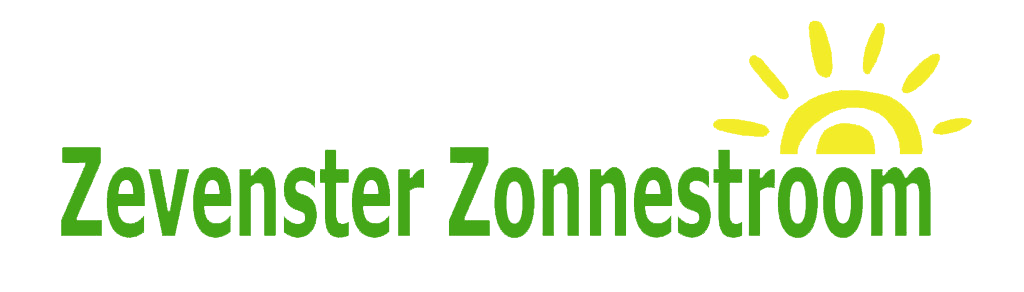 Jaarcijfers
De inkomsten en uitgaven  	
 	De bezittingen en schulden 
 	Hoeveel is mijn lidmaatschap nu waard? 
 	Wanneer krijg ik mijn korting op de energienota?
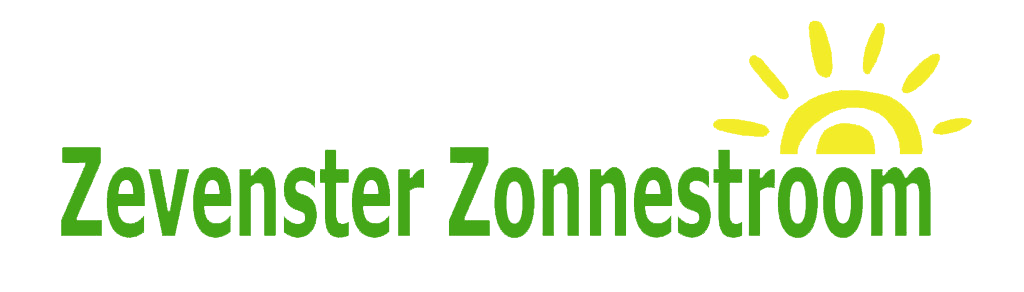 Kosten
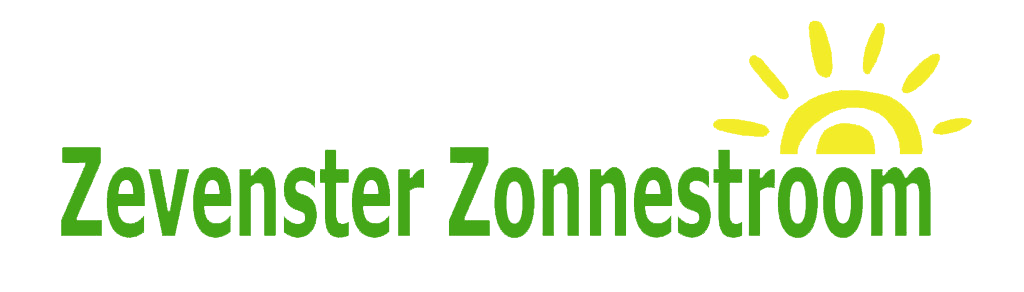 Baten
Saldo
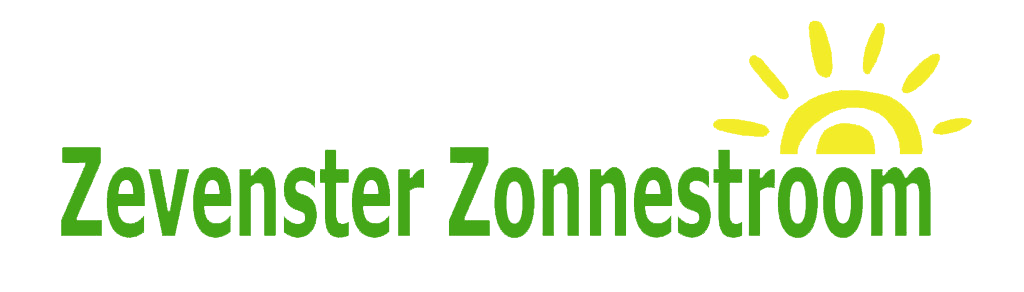 Wat bezit de coöperatie?
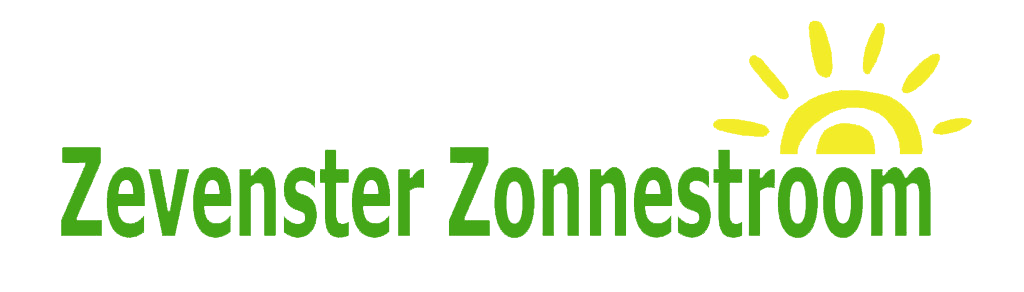 Wat zijn de schulden van de coöperatie?
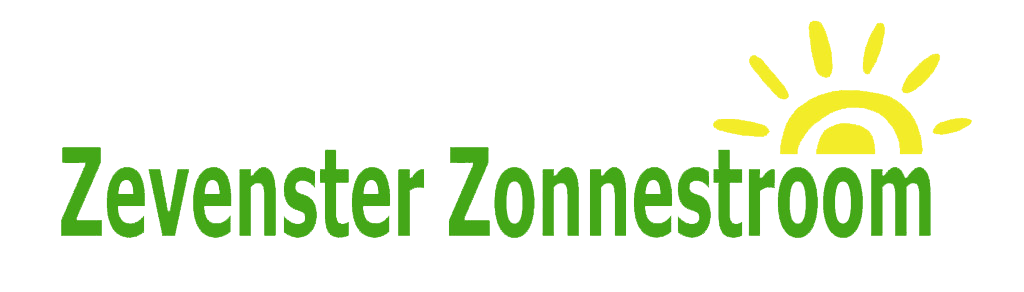 Hoeveel is mijn lidmaatschap waard?
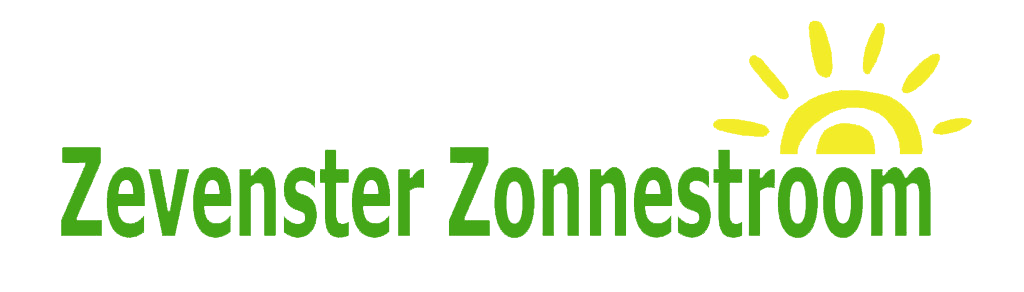 Peil datum 1 januari 2017 
Minder dan 10 zoncertificaten? 
  (Box 3 vrijgesteld € 25.000 per persoon)
10 of meer zoncertificaten
  (Box 2 verkrijgingsprijs is € 200)

Gebruik de zoncertificaten zakelijk? Vraag uw adviseur
Inkomstenbelasting aangifte?
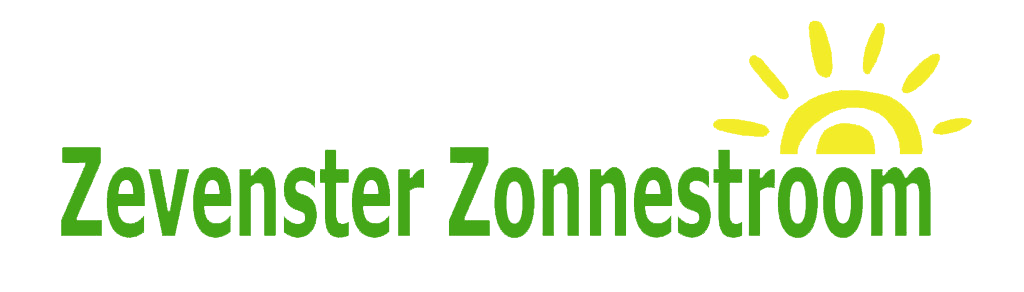 Wanneer krijg ik mijn korting?
Ledenverklaring over 20 juni 2016 – 19 juni 2017 
Geven wij door aan Qurrent
Afrekeningen: korting energiebelasting wordt op de jaarnota door Qurrent verrekend (zie website Zevenster Zonnestroom)
Voorbeeld U heeft 10 zoncertificaten en die leveren 2300 kWh. Dan ontvangt u een korting op uw energienota van 2300kWh x € 0,12 = € 276,- + € 0,01 extra = € 23,-
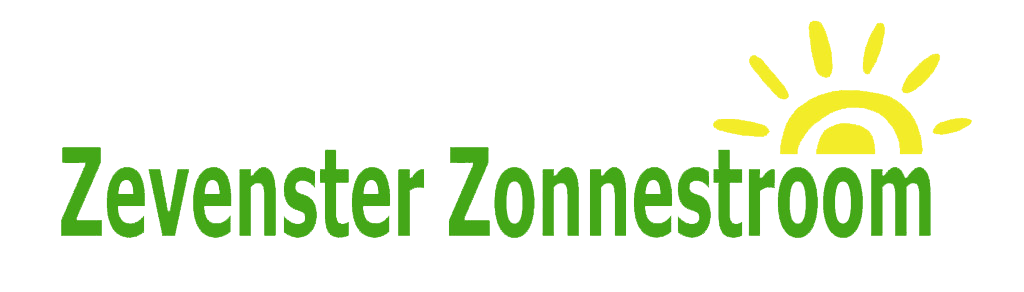 Vragen?
Info@ecoop.nl
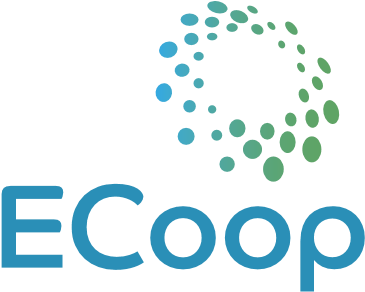 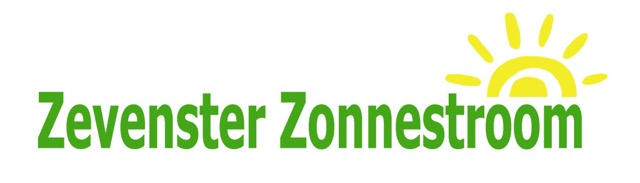 Verslag kascommissie:

Klaas Jansen
Jannie Wieringa 

Met dank!!!
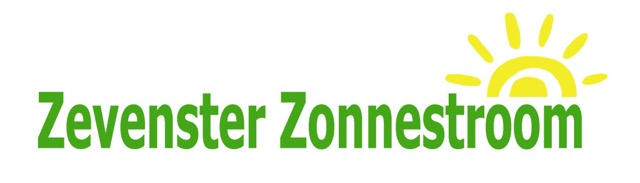 Kasstroom overzicht in begrote vorm Zevenster Zonnestroom 2017:
Inkomsten:
- leadvergoeding 10 x € 27,50               €      275,00
- verkoop opgewekte elektriciteit            €   1.750,00 
- donateurs 5 x € 15,00                          €        75,00
 Totaal                                                     €   2.100,00

Uitgaven:
- aflossing lening                                    €       710,00
- website, etc.                                         €       290,00
- accountant                                           €       750,00
- kosten Balk / ALV                                 €       350,00
- verzekeringen                                      €       600,00                                
 Totaal                                                    €    2.700,00

Saldo negatief € 600,00
Alle genoemde bedragen zijn excl. BTW (netto).
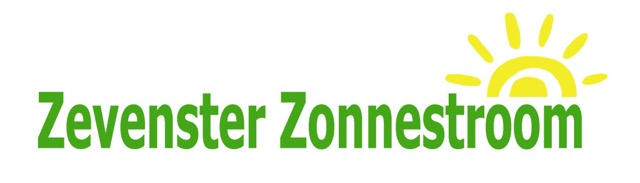 ** We hebben gelukkig enig kasgeld, dus in de problemen komen we (nog) niet. Volgend jaar ontvangen we van Qurrent meer leadvergoeding: nog niet iedereen is vroegtijdig  overgestapt, dus volgend jaar is dit ongeveer verdubbeld.

** uitgaven/kosten liggen waarschijnlijk nog iets lager

** Vennootschapsbelasting over 2017 hoeven we (waarschijnlijk) niet te betalen, omdat we nu met verlies werken. We kunnen vervolgens "verrekenen"

** Het zou mooi zijn om meer donateurs te werven. En om mensen te bewegen om over te stappen naar Qurrent (zuivere inkomsten)

** een evt. nieuw project (bv. Windstroom) dient met een aparte boekhouding te werken en zichzelf kunnen bedruipen.
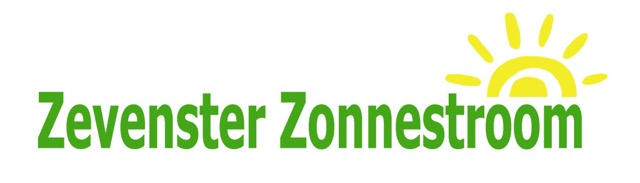 Hoe verder?

- meer donateurs?
- gemakkelijk om klanten voor Qurrent te werven? 

klanten aanmelden via de coöperatie
https://www.qurrent.nl/groene-energie/?source=zevensterzonnestrooms#s_calculator

- meer initiatieven?
- breder trekken? Op dorpenniveau?
- wind?
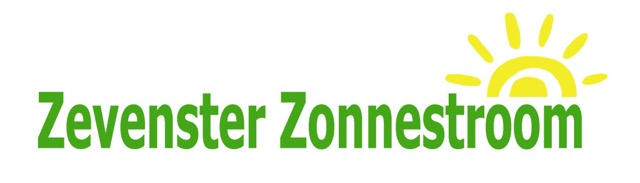 Zevenster Windstroom - eventueel nieuw initiatief?

- zelfde constructie: Postcoderoos 
- kleine windturbines of windmolens
- 240 winddelen x 250 kWh 
- deelnemers 20-25 stuks?
- bij wie op het erf of dak?
- prijs per winddeel naar verwachting € 275-€300
- met Qurrent? Of met NLD?   vergelijken

- externe (tijdelijke) financiering voor opstart en BTW?
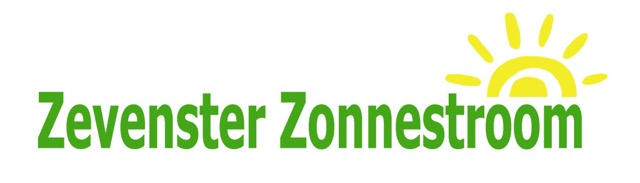 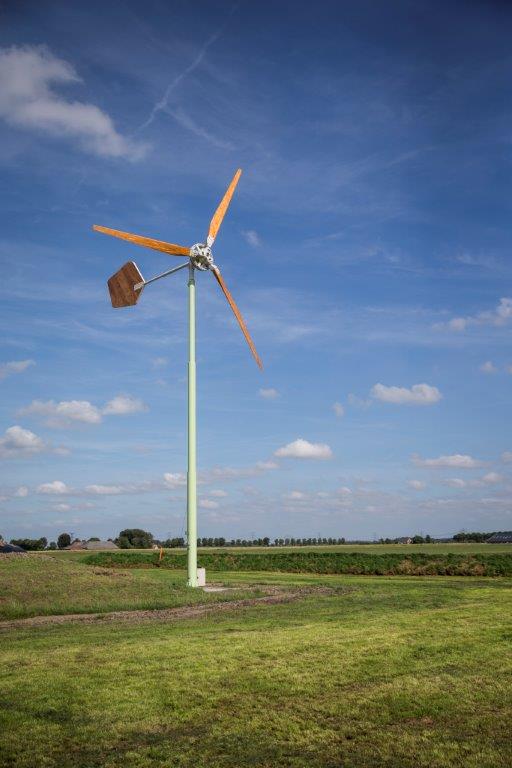 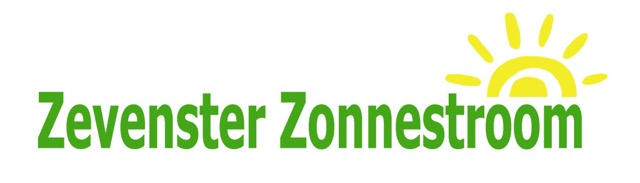 Mini windturbine van 2DutchWindmill. 
Deze mini windturbine is klein en licht en past op elk dak. 

Model 1200 (doorsnede 120 cm) met een capaciteit ca. 30.000 kWh per jaar 
 
Naar verwachting terugverdientijd tussen de vier en zes jaar, volgens leverancier turbine. 
De technische levensduur van de turbines is tussen de tien en vijftien jaar.
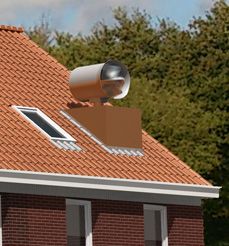 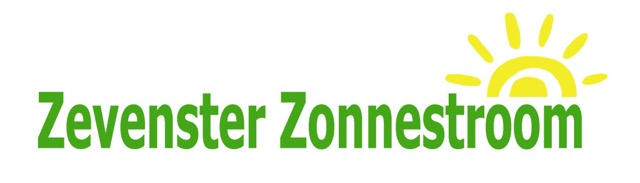 Zevenster Windstroom

- subsidie aanvraag Lokale Energie Voorwaarts
- subsidie aanvraag Gemeente Zuidhorn

Subsidie alleen voor "materialen" - niet voor arbeid
* wel voor inhuur deskundigheid
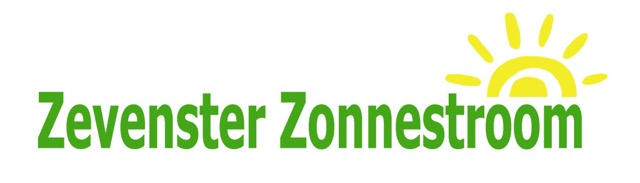 Zevenster Windstroom

Interesse? 
Weet je mogelijk geïnteresseerden?
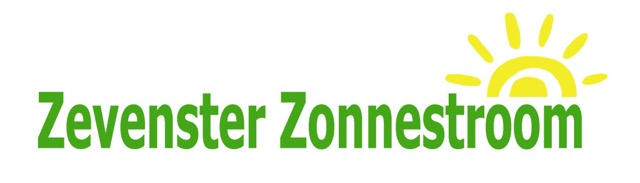 Rondvraag 


                      Bedankt!!!